فن ادارة الغضب
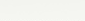 الاتفاقيات
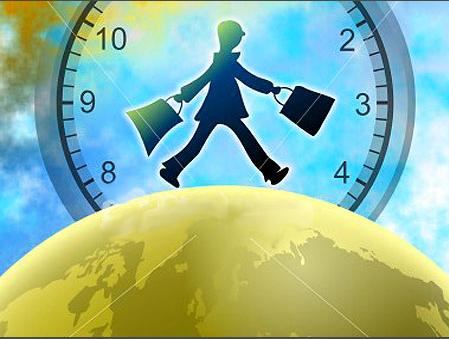 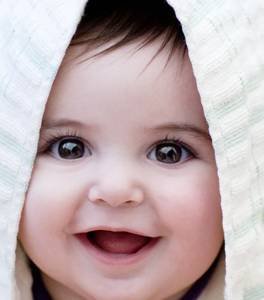 الحضور والانصراف
 في الوقت المحدد
الابتسامة طوال الوقت
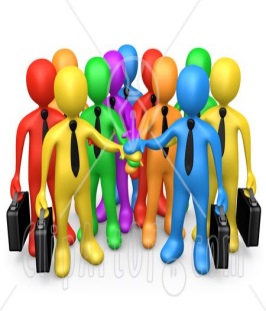 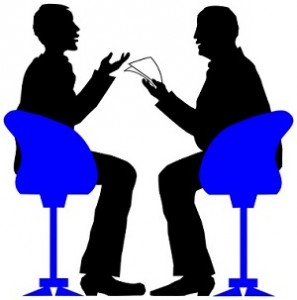 التفاعل مع المجموعة
تقبل جميع 
الآراء بصدر رحب
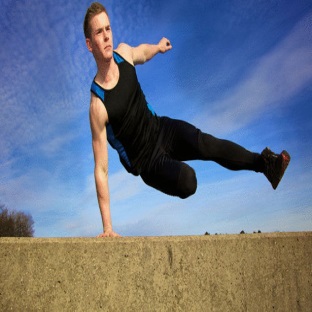 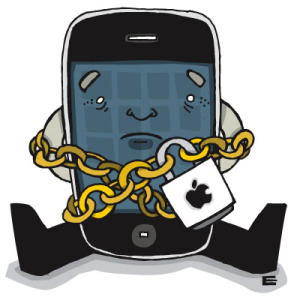 تنفيذ جميع التمارين
المحمول مغلق
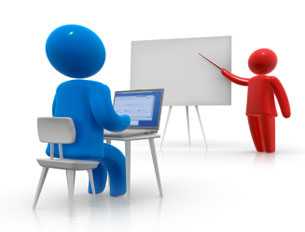 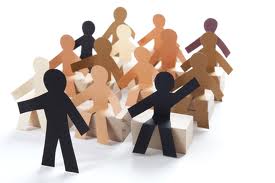 تقبل قرارات المدرب
المحافظة على الانظباط
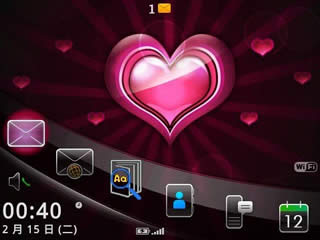 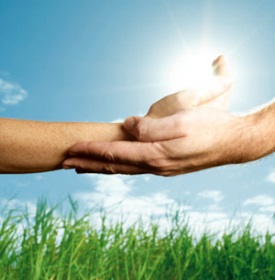 الحب بين المجموعات
حسن الظن 
والثقة المتبادلة
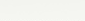 محتويات البرنامج
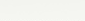 الهدف العام للبرنامج التدريبي
ان التعامل مع ادارة الغضب يعني التعامل مع مشاعر الغضب وكذلك التعامل مع مسببات الغضب والتعامل هو ادارة الغضب،وادارة الغضب هي مهارة علمية منلطقة من الاساس انه يمكننا التحكم بردات فعلنا، ومن طرق التعامل مع الغضب هو اكتشاف اكثر ما يثير غضبنا ومن ثم تطوير استراتيجيات واساليب للسيطرة على هذه المثيرات للغضب.فنحن لم ولن نستطيع منع حدوث مثيرات للغضب ولكننا نستطيع ان نتعلم كيف نتحكم بردات أفعالنا لهذه المؤثرات
الأهداف التفصيلية للبرنامج التدريبي
بنهاية هذا البرنامج التدريبي نتوقع أن المشاركون قد حققوا النتائج الآتية (بمشيئة الله )
تطبيق وتمكن من ادارة الغضب بطرق سهلة و مبسطة .
تعلم وتطبيق فن التواصل الناجح لتجنب الغضب و مسبباتة .
معرفة وتطبيق احدث استراتيجيات فعالية فى إدارة الغضب .
تقييم وتحليل الغضب فى الشخص المقابل و كيفية التعامل معة .
المقدرة على تعليم الغير وسائل اتصال فعالة لتجنب الغضب .
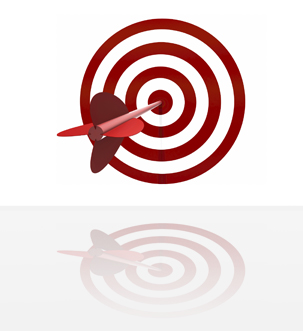 لنبدأ البرنامج
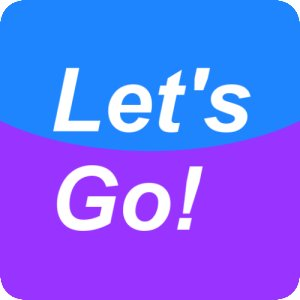 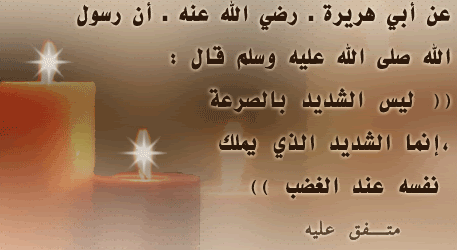 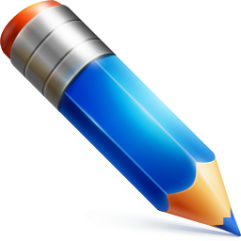 تعريف الغضب
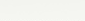 تعريف الغضب
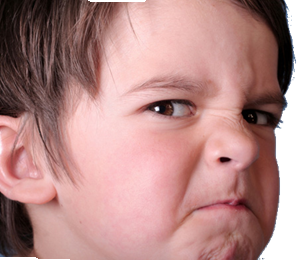 ” الغضب هو إحساس أو عاطفة شعورية تختلف حدتها من الاستثارة الخفيفة انتهاءاً إلى الثورة الحادة”
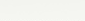 الغضب كصورة من صور الانفعال النفسي يؤثر على قلب الشخص الذي يغضب تأثير العدو أو الجري على القلب وانفعال الغضب يزيد من عدد مرات انقباضاته في الدقيقة الواحدة فيضاعف بذلك كمية الدماء التي يدفعها القلب أو التي تخرج منه إلى الأوعية الدموية مع كل واحدة من هذه الانقباضات أو النبضات
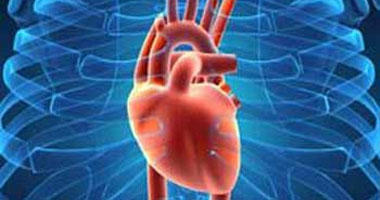 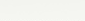